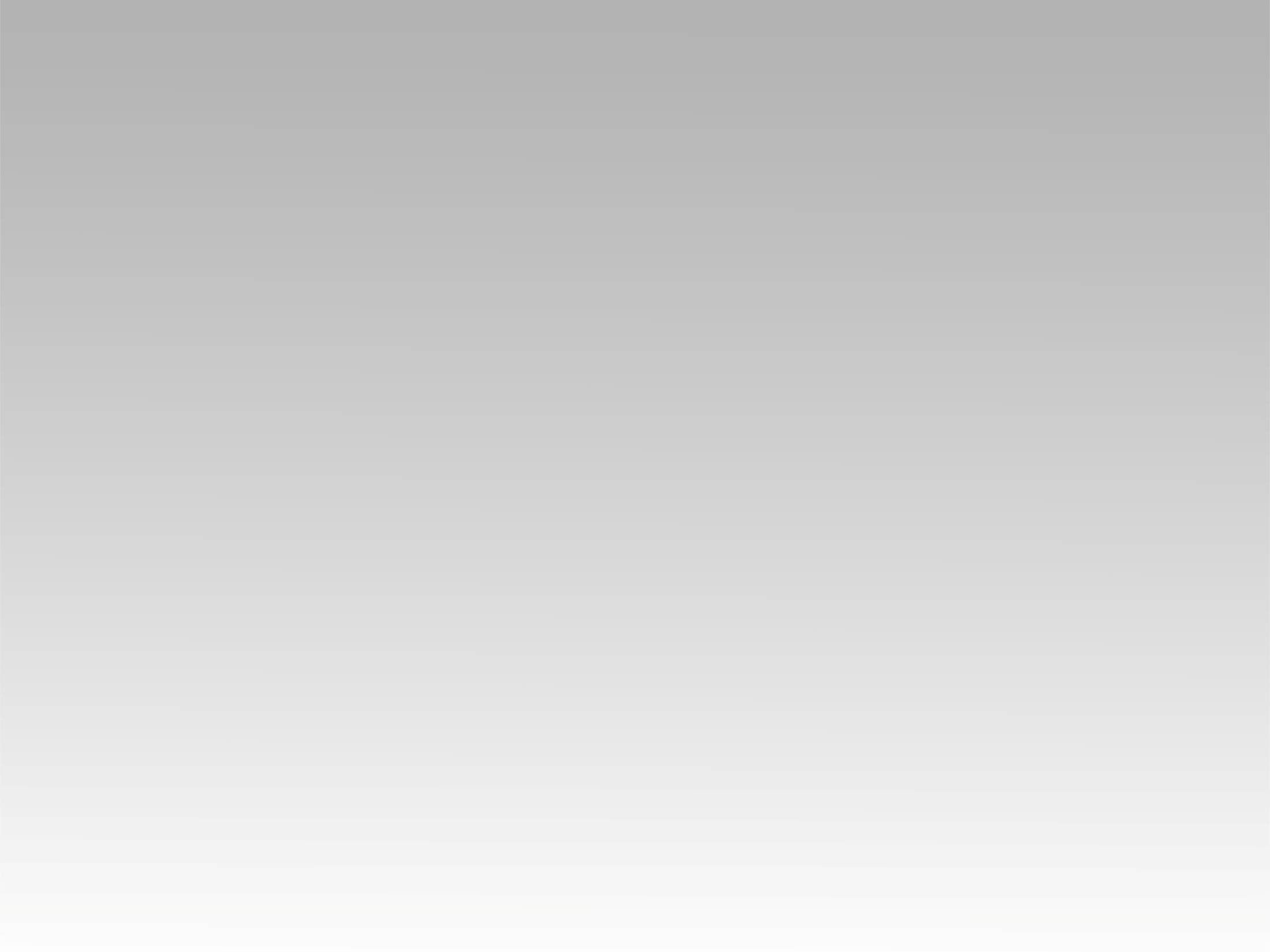 ترنيمة 
ماينسي أبد قلبي
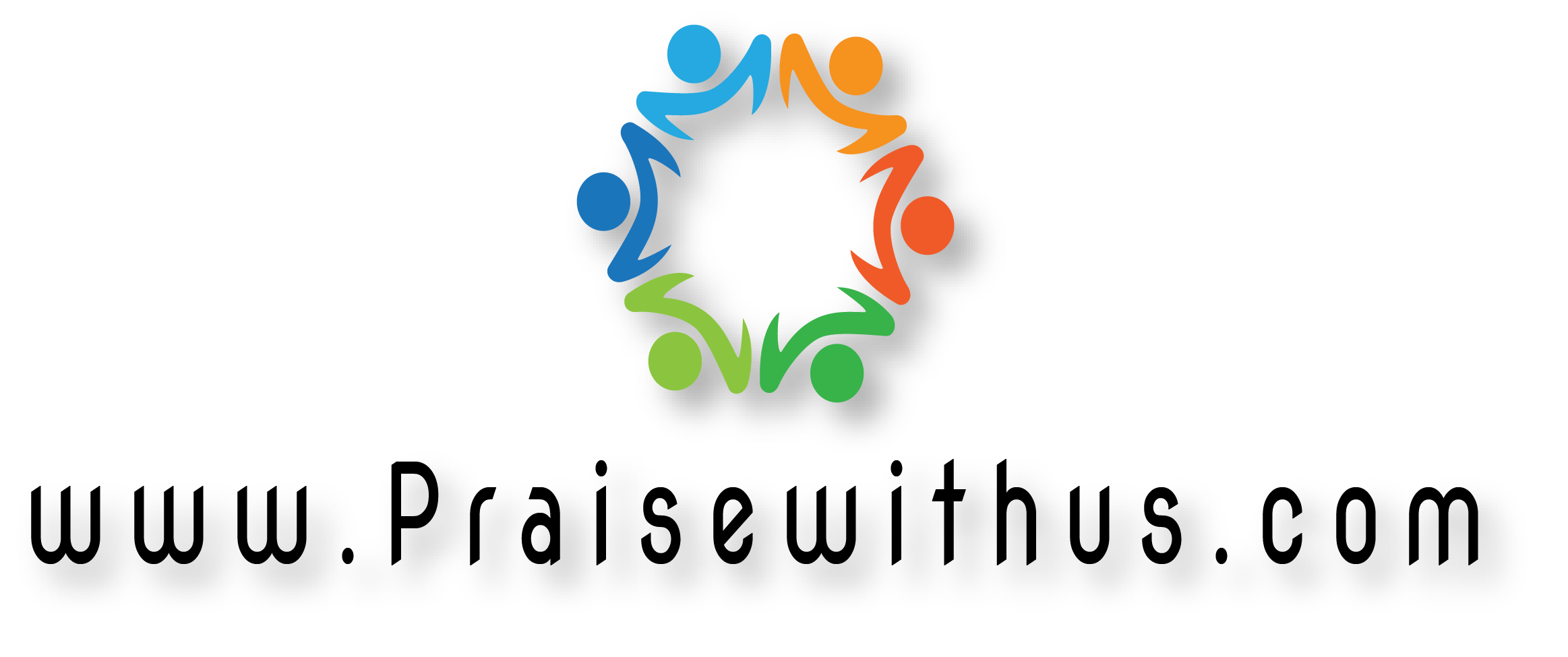 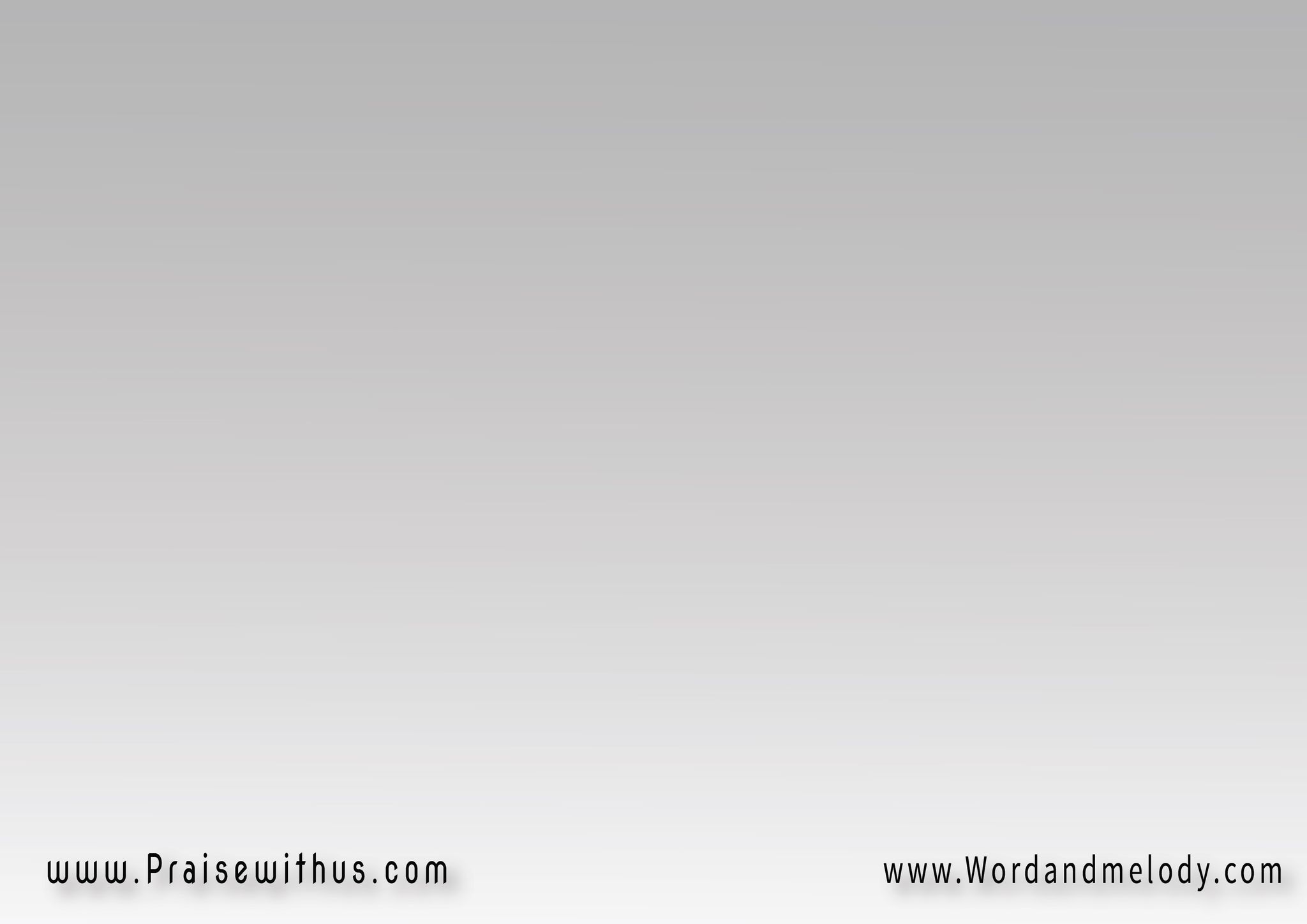 ما ينسى أبد قلبي 
من فداني بصليبه
هو سيدي وربي 
وطول العمر ما أسيبه
هو سيدي وربي 
حبيبي وأنا حبيبه
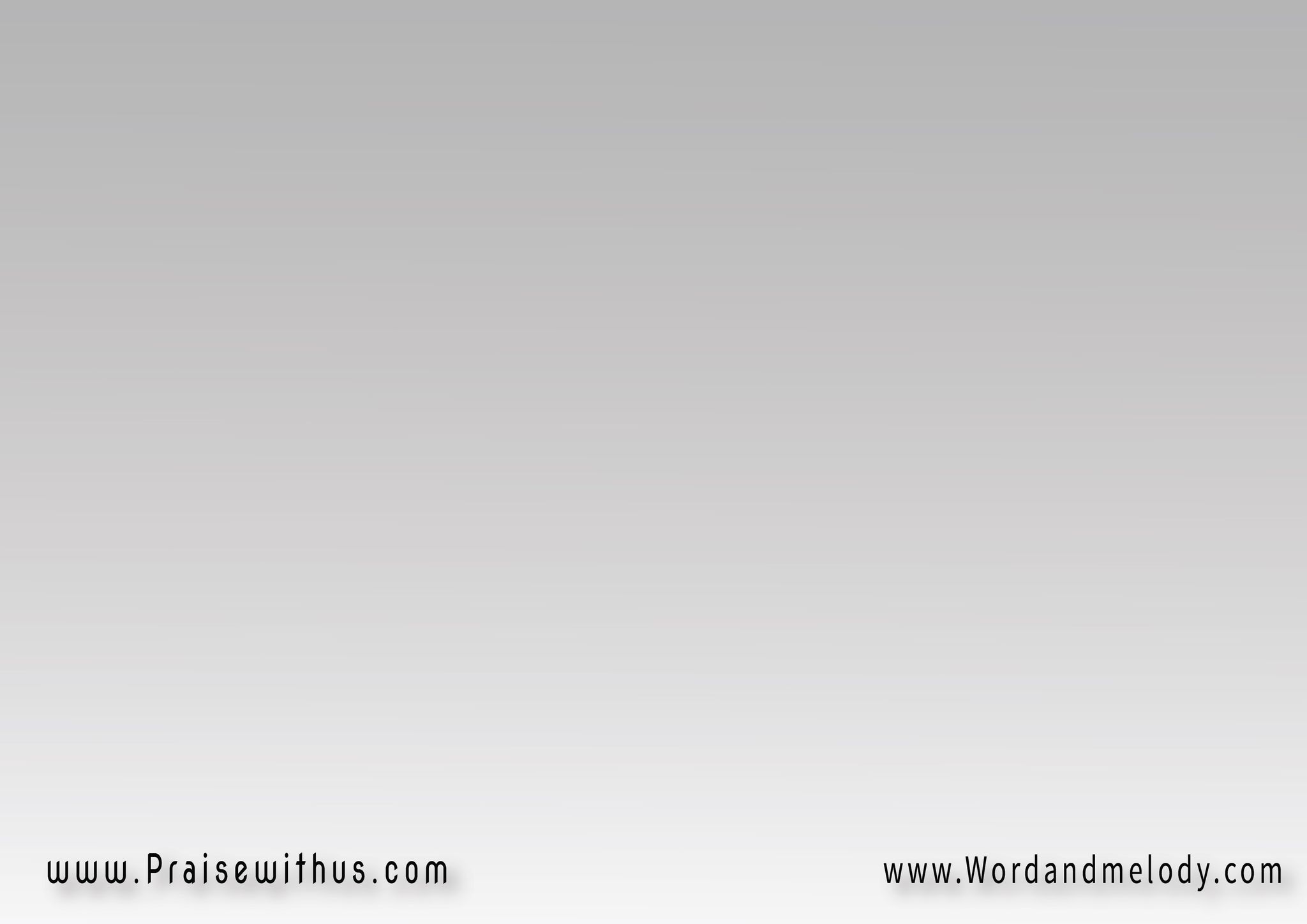 صار بشر مثلي تنازل حتى يرفعني
هو خالقي إلي أصليله يسمعني 
أصليله يسمعني باستجابة قريبه
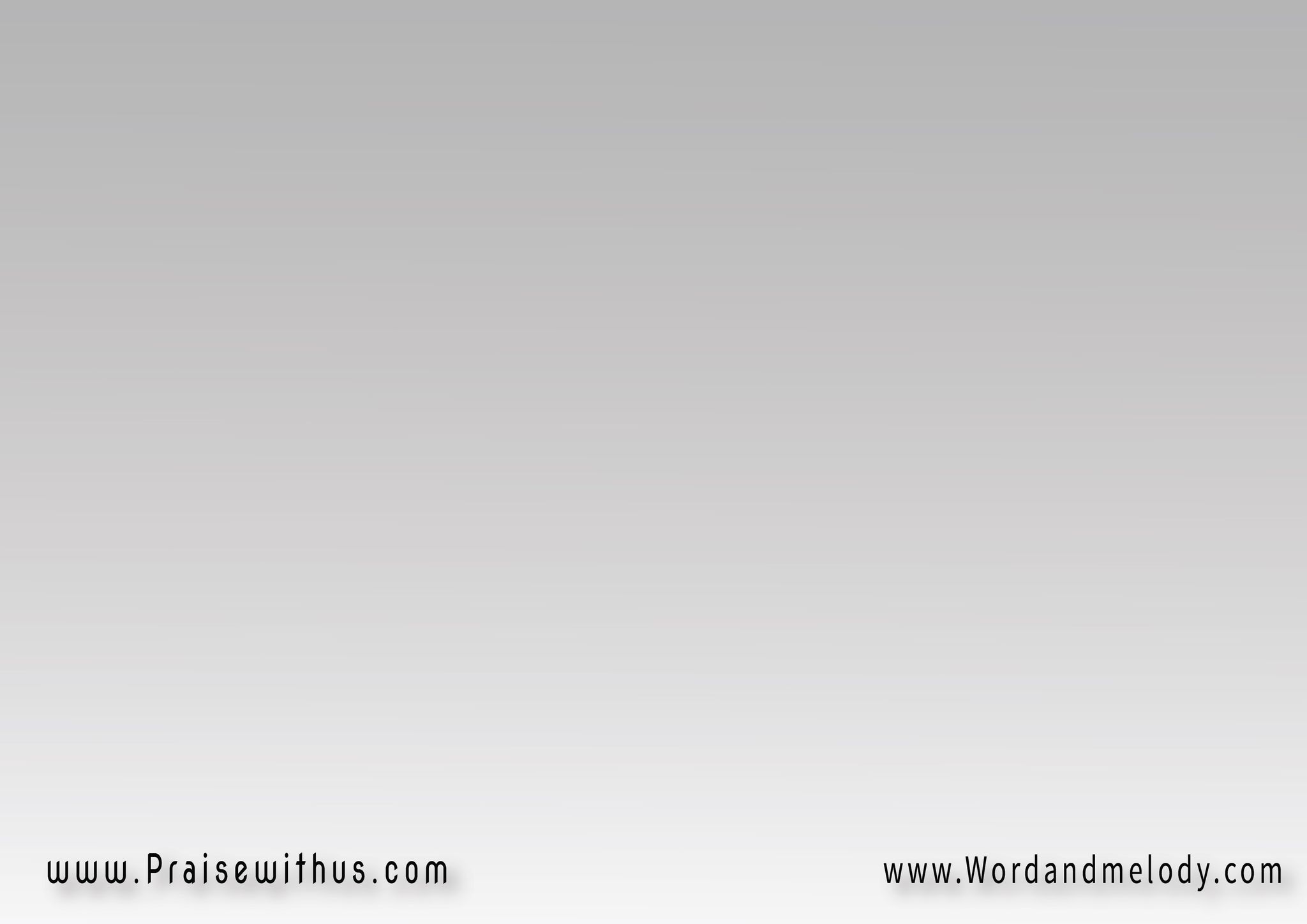 ما ينسى أبد قلبي 
من فداني بصليبه
هو سيدي وربي 
وطول العمر ما أسيبه
هو سيدي وربي 
حبيبي وأنا حبيبه
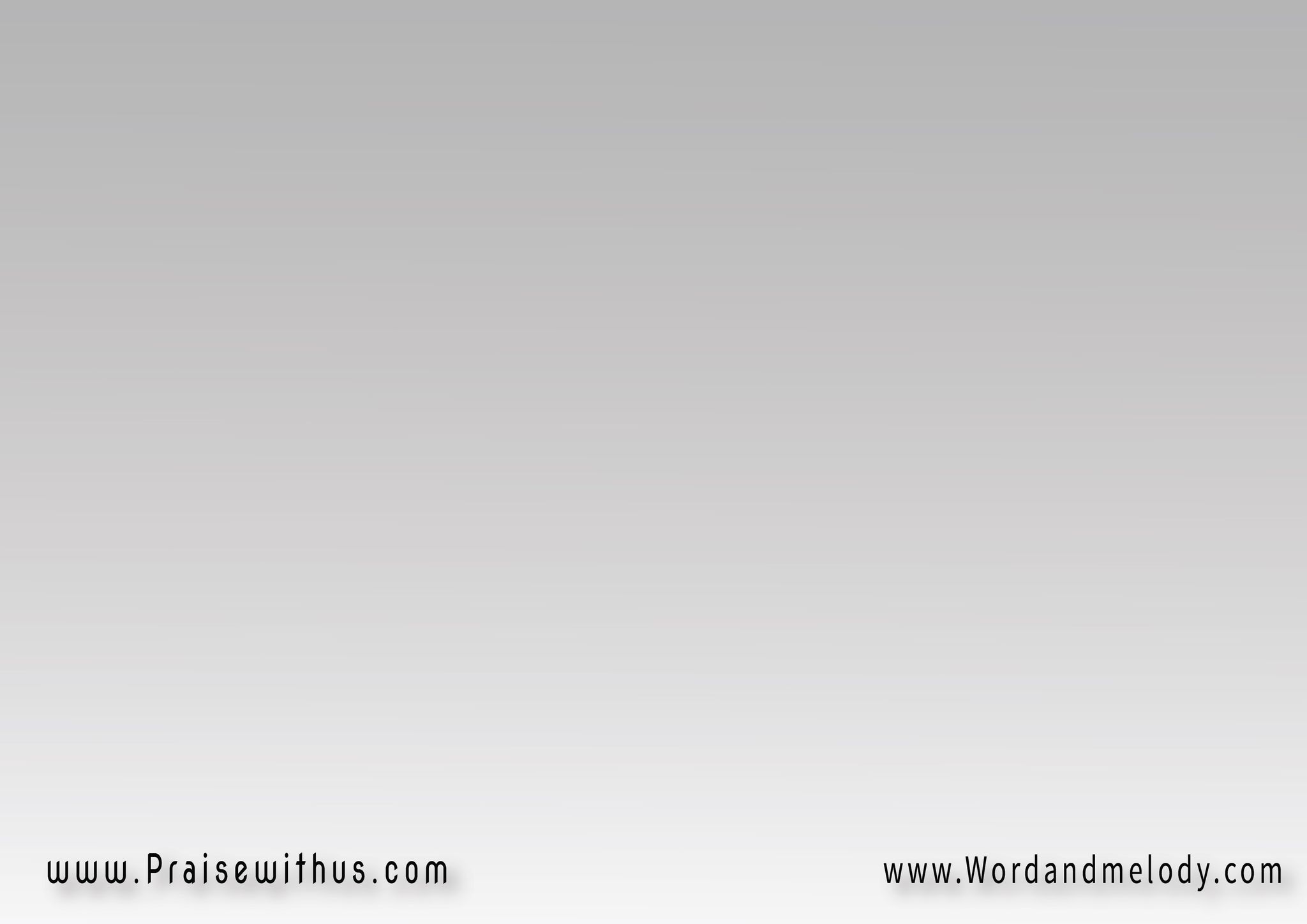 سار في الأرضي يصنع 
خير ويريح التعبان
يشفي أمراضي ويمنع 
عنا سلطة الشيطان
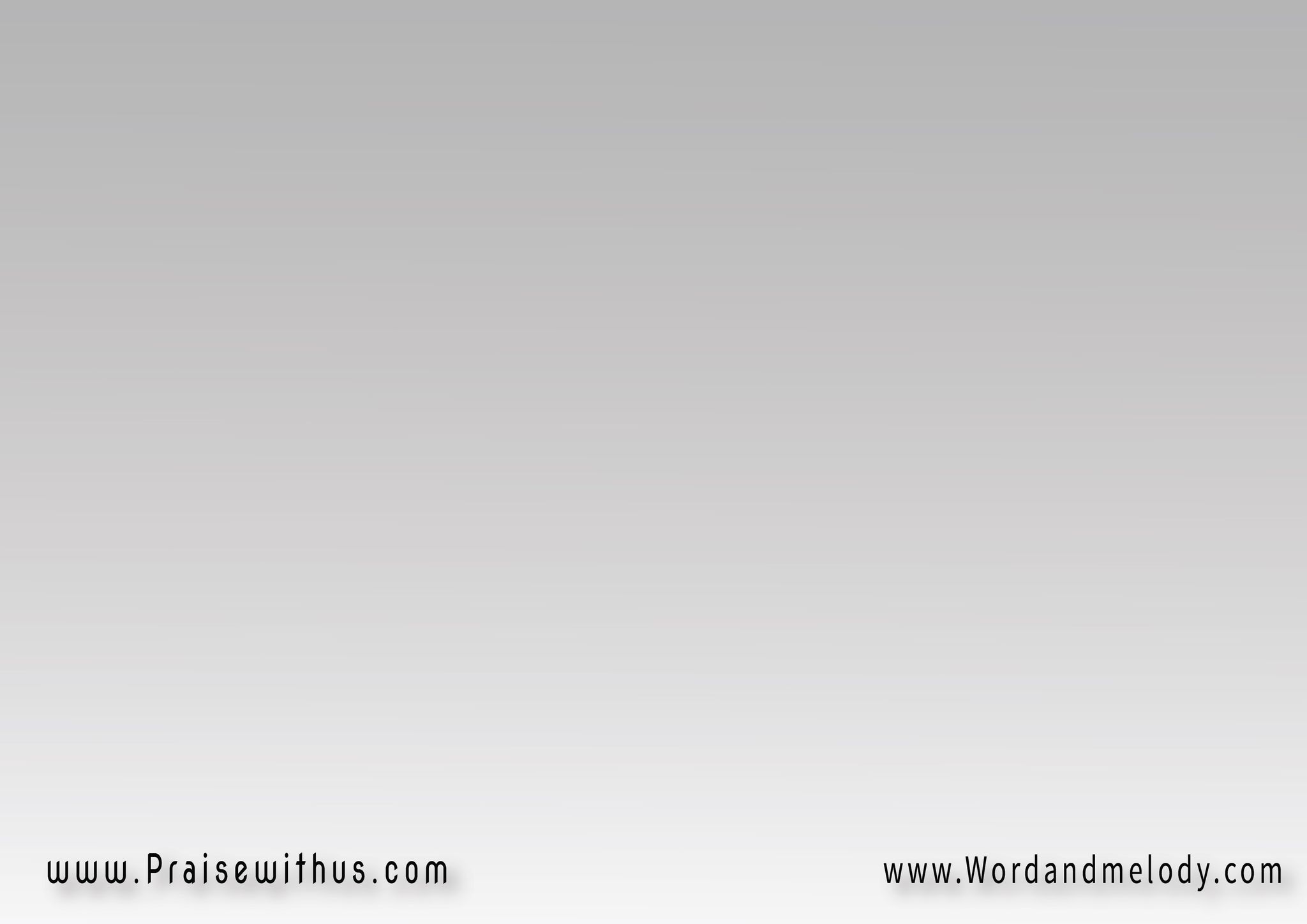 يمنع سلطة الشيطان 
كل ضال يجيبه
ما ينسى أبد قلبي 
من فداني بصليبه
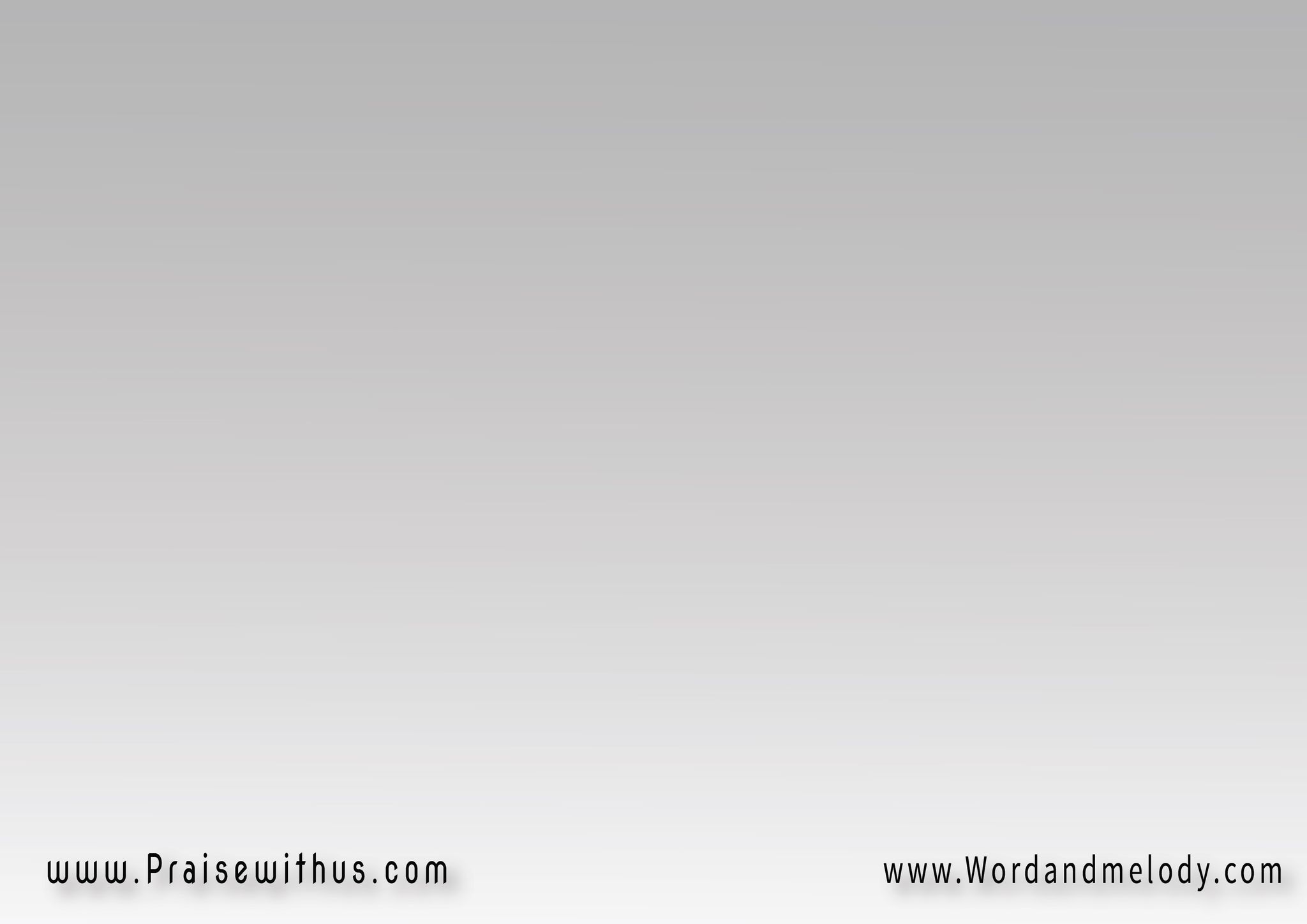 ما ينسى أبد قلبي 
من فداني بصليبه
هو سيدي وربي 
وطول العمر ما أسيبه
هو سيدي وربي 
حبيبي وأنا حبيبه
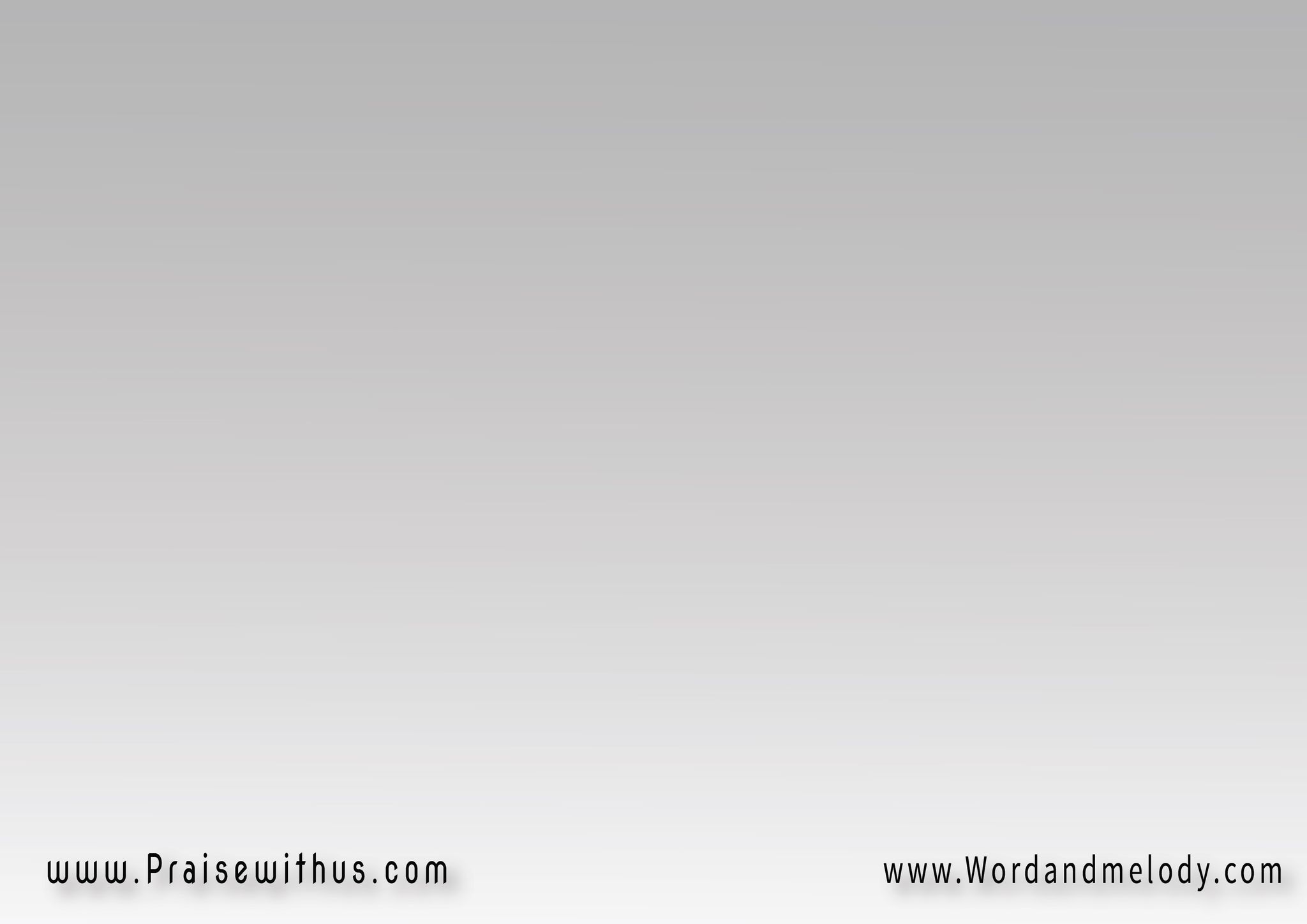 حمل الصليب عني 
حتى الموت هو ذاقه
بنعمته خلصني
 وكل عدله تلاقى
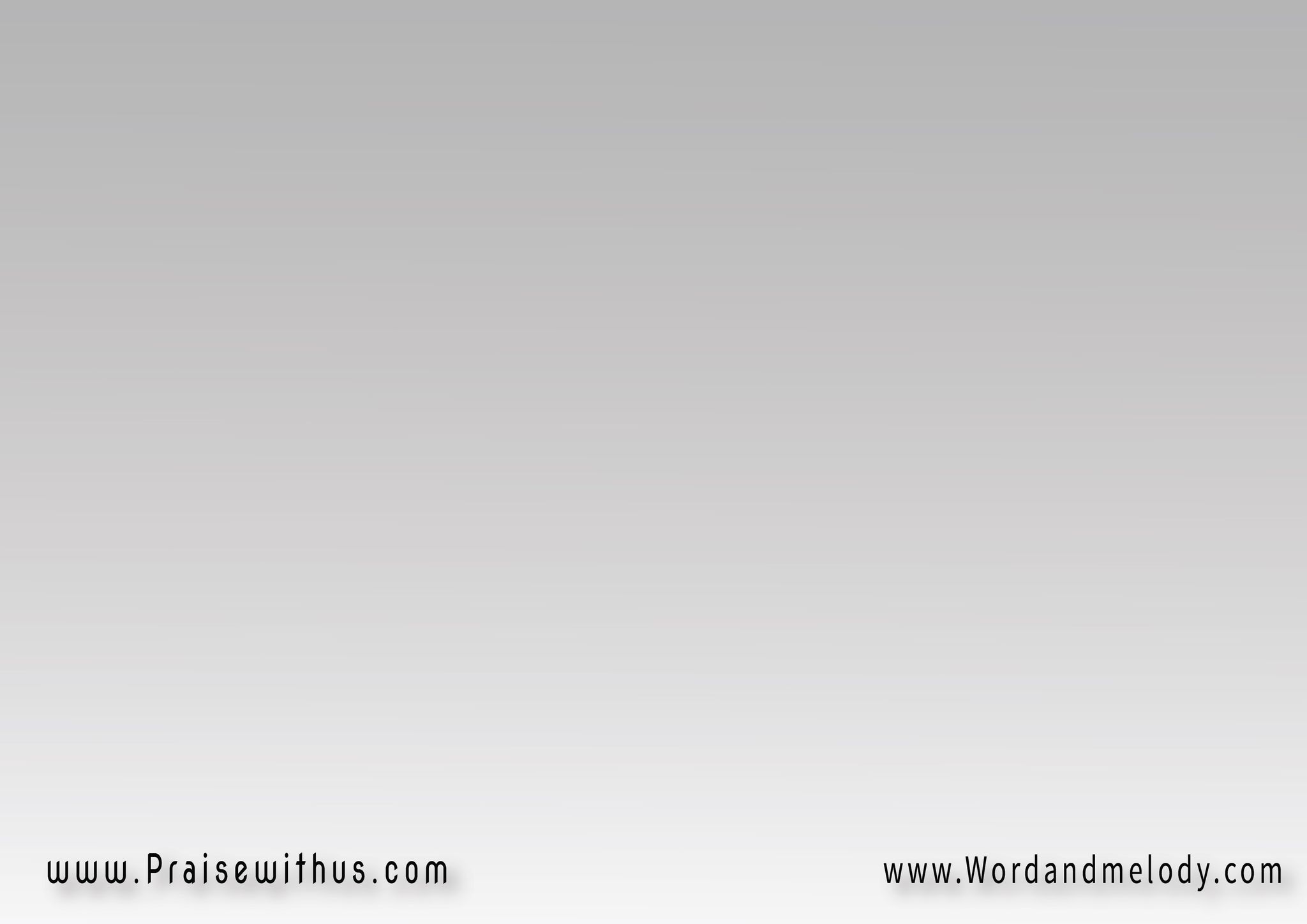 كل عدله تلاقى 
برحمته العجيبة
ما ينسى أبد قلبي 
من فداني بصليبه
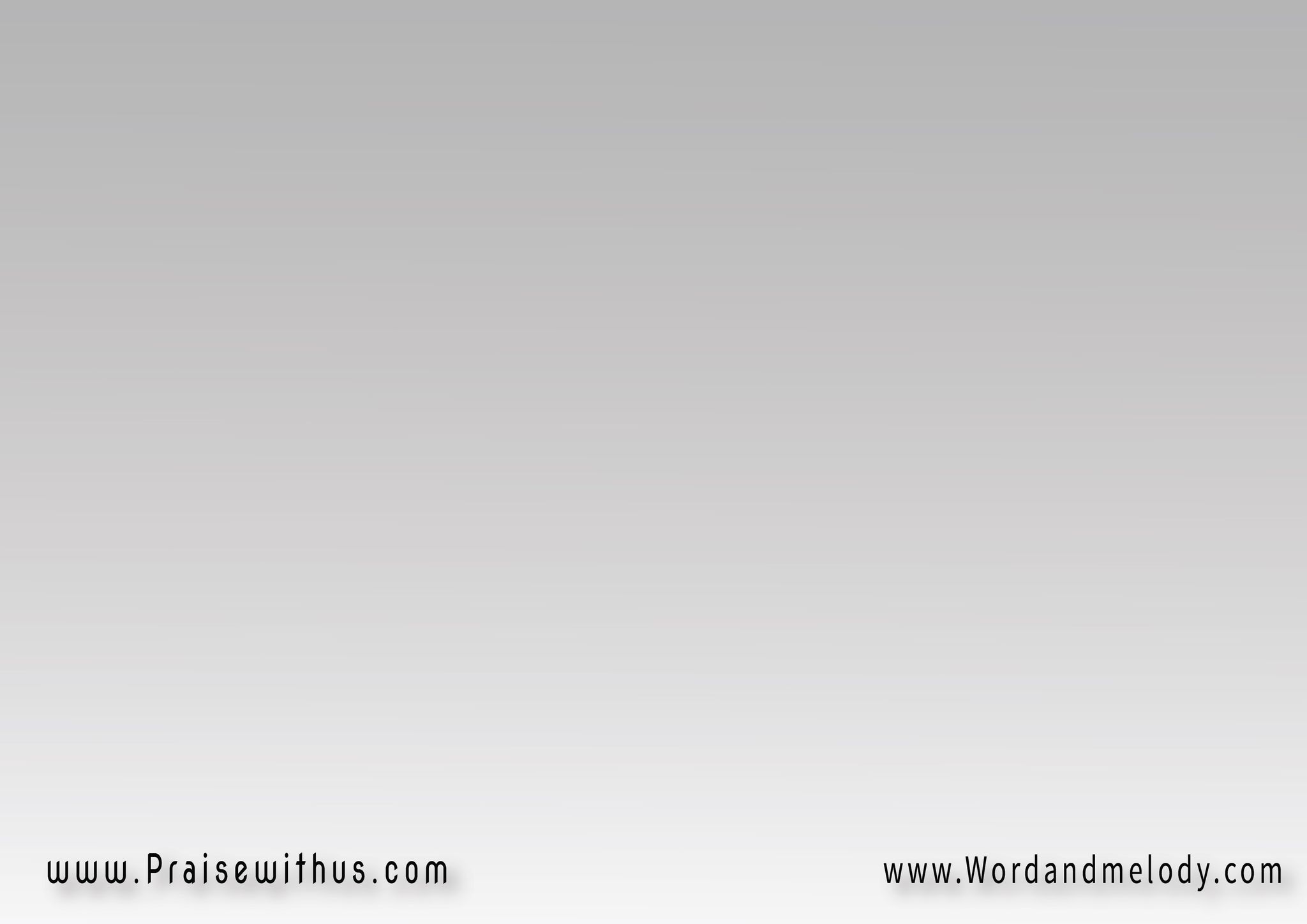 ما ينسى أبد قلبي 
من فداني بصليبه
هو سيدي وربي 
وطول العمر ما أسيبه
هو سيدي وربي 
حبيبي وأنا حبيبه
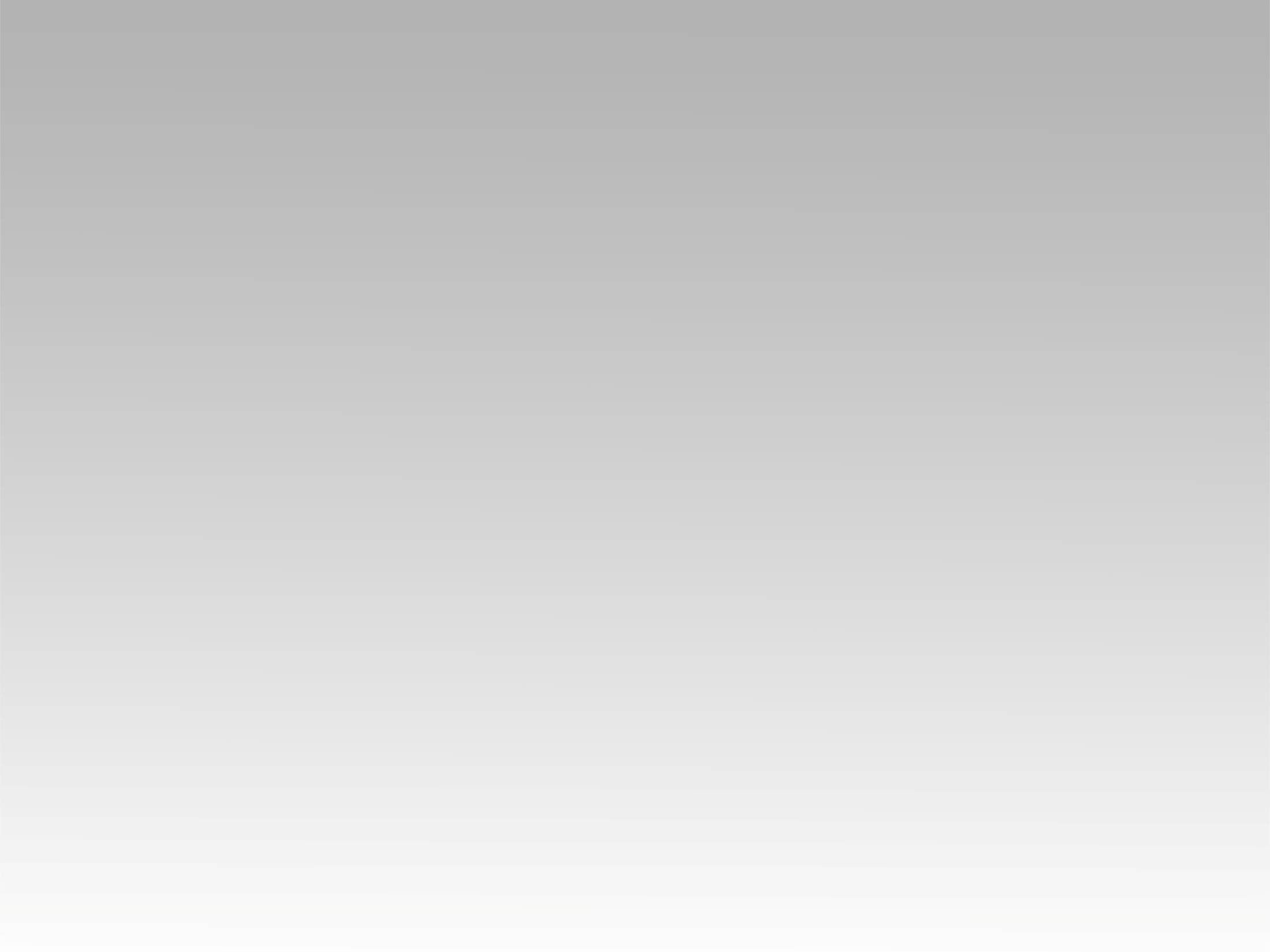 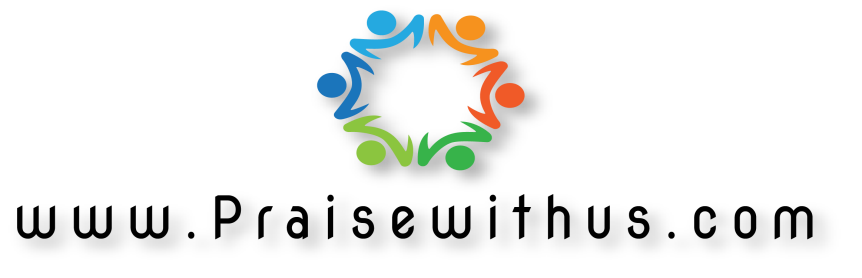